The Relationship of Parental Communication and Emerging Adulthood Risky Behaviors of Binge Drinking and Vaping
PI: Audrey Hasser
Thesis Advisor: Anjolii Diaz
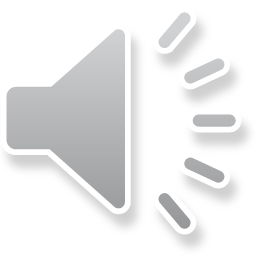 Introduction
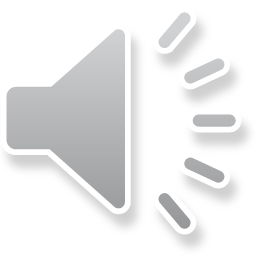 Risky drinking is relevant and problematic
2 out of every 5 college students report binge drinking in the last two weeks
Many deaths and injuries are reported each year due to heavy drinking
There are long term consequences to binge drinking during emerging adulthood
Those who binge drink in college are more likely to meet the criteria for alcohol dependence or abuse after leaving college 
Many are unaware of the dangers of vaping
Sanders-Jackson and colleagues (2015) found 37% young adults don’t know whether e-cigarettes contain nicotine, and 48% don’t  know whether e-cigarettes contain any harmful chemicals. 
E-cigarettes may contain more nicotine than tobacco cigarettes, contain high levels of carcinogens, and have a number of health risks including respiratory problems, pulmonary immune disfunction, and cognitive deficits.
Background
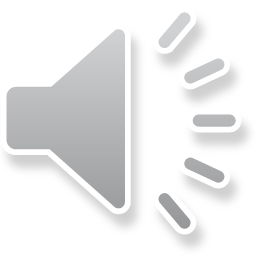 (NIAAA, 2007;Jennison, 2004; Sanders –Jackson et al., 2015; Fadus et al., 2019; Hwang et al., 2016;Cho & Palik, 2016; Yuan et al., 2015; National Academies of Sciences, Engineering, and Medicine, 2018).
[Speaker Notes: Risky drinking is a relevant and problematic issue facing many emerging adults

According to a study by the National Institute on Alcohol Abuse and Alcoholism (2007) two out of five college students reported binge drinking in the last two weeks, 1,825 18–25-year-olds die from alcohol related unintended injuries each year, and 690,000 report being assaulted by another who had been drinking.


Regarding vaping, Despite the facts that E-cigarettes can contain more nicotine than tobacco cigarettes, their high levels of carcinogens, and the number of health risk associated with use, much of the population remains unaware of the risk associated with vaping.]
Because of the prevalence and dangers of binge drinking, the hazards that come with vaping, and the misinformation that surrounds its health risks, it is important that researchers identify possible antecedents of such behaviors. 
Parental Communication
High quantity and quality of parental communication during adolescence has been identified as a protective factor against adolescent risk behaviors of alcohol use, sexual behaviors, and cigarette use.
Background cont.
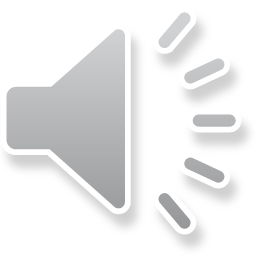 (Clawson and Reece-Webber, 2003; Guilamo-Ramos et al., 2006; Yang, 2007)
[Speaker Notes: Because of the prevalence and dangers of binge drinking, the hazards that come with vaping, and the misinformation that surrounds its health risks, it is important that researchers identify possible antecedents of such behaviors

Parent-adolescent communication could be one of these protective factors

Past studies have identified quality parental communication as a possible protective factor against many risk-taking behaviors that happen during adolescence such as risky sexual behaviors, alcohol use, and cigarette use.]
The present research investigates whether the relationship between the quality of parental communication and risk-taking behavior will continue to have a negative relationship after the child has grown into emerging adulthood and has moved out of the home.
Specifically, I investigated the behaviors of risky drinking and vaping and how levels of quality parental communication during adolescence related to the occurrence of these behaviors later in life.
Current Research
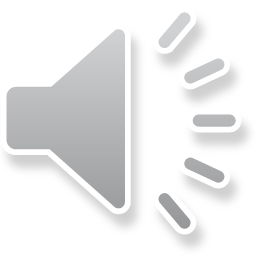 [Speaker Notes: Because of the past research on parental communication being negatively correlated with risk taking behaviors during adolescence, my study aimed to investigate whether the relationship between quality parental communication and risk-taking behaviors will continue to have a negative relationship after the adolescent had grown into emerging adulthood and moved out of the home. 

Specifically, I investigated the behaviors of risky drinking and vaping and how levels of quality parental communication during adolescence related to the occurrence of these behaviors later in life.]
Hypothesis
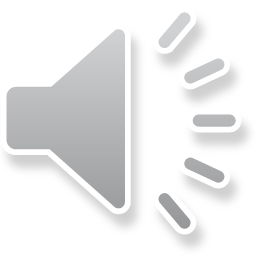 Methods
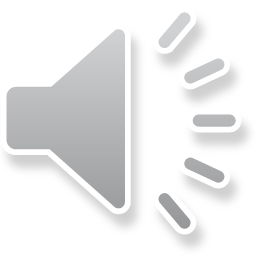 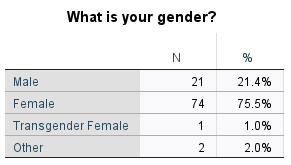 Participants
Data was collected from 142 participants via Qualtrics survey posted on social media pages such as Facebook and Reddit
44 were removed for not meeting qualifications for the survey leaving 98 viable participants.
All participants were between the ages of 18-25 and currently living away from their parent(s)/guardian(s)
21% male 75%  female 1% transgender female 2% other
Primarily white, 69%, and Asian 20%
Age ranged from 18-25 with mean age being 21.6
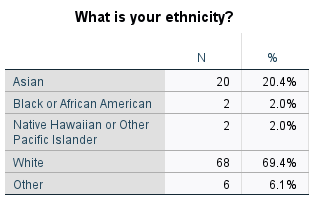 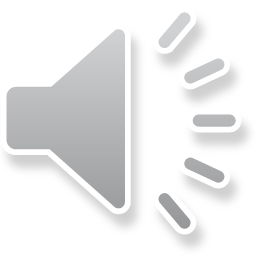 [Speaker Notes: Data was collected from 142 participants via online Qualtrics survey

44 participants were removed from the dataset for not meeting qualifications for the survey leaving 98 viable participants.
All participants were between the ages of 18-25 and currently living away from their parent(s)/guardian(s)

The sample primarily consisted of white females with a mean age of 21]
Demographics
Basic demographic questions including age, gender, race, and student classification
Parental Communication
Parent-Adolescent Communication Scale(PACS) α = .935
	The Open Family Communication (OFC) subscale
	The Problems in Family Communication (PFC)subscale
Alcohol Use and Binge Drinking
Alcohol Use Disorders Identification Test (AUDIT) α = .872
Vaping
E-Cigarette Dependency Scale (EDS) α = .974
Materials
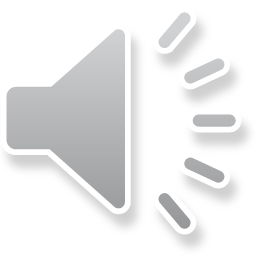 [Speaker Notes: Materials used in this study were basic demographic questions and three different measures including 

The parent-adolescent communication scale, or PACS, which consisted of two subscales, one measuring open family communications and the other measuring problems in family communication

The Alcohol Use Disorders Identification Test, also known as the AUDIT, was used to measure risky drinking habits

And the E-cigarette dependency scale, or EDS, which measured vaping habits  

As you can see from the Cronbach alphas reported on the slide, all measures were reliable]
Participants were asked to think back to when they were their 13–17-year-old self living with their primary parent(s)/guardian(s) and answer the next questions accordingly. 
The PACS was then administered followed by questions regarding whether or not their parent/guardian had ever talked to them about the dangers of binge drinking or vaping. 
The AUDIT was delivered followed by the EDS and a question asking how many days in the last two weeks the participant has vaped/used an e-cigarette.
Procedures
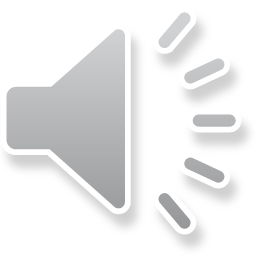 [Speaker Notes: After answering questions on demographics, Participants were asked to think back to when they were their 13–17-year-old self living with their primary parent(s)/guardian(s) and answer the next questions accordingly. 

The PACS was then administered and after completion, participants were asked to complete The AUDIT followed by the EDS]
Findings
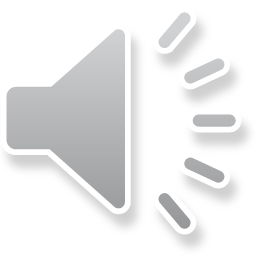 It was hypothesized that Parent-Adolescent Communication(PACS) scores would be negatively correlated with both the E-Cigarette Dependency Scale(EDS) and Alcohol Use Disorder Identification Test (AUDIT) scores.
PACS and AUDIT scores had a significant negative correlation.
PACS and EDS scores had no significant correlation. 
Correlations
PACS and EDS r(96) = -.13, p = .229
PACS and AUDIT r(96) = -.21, p = .043
Results
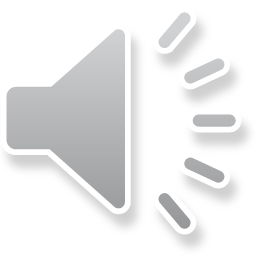 [Speaker Notes: It was hypothesized that PACS would be negatively correlated with both EDS and AUDIT scores

After running a Pearson's r, the PACS scores had a significant negative correlation with AUDIT scores but no correlation with EDS scores.]
Limitations
Small sample size 
Small group size of men and other genders(24) compared to women (74)
Sample was predominately white (69%)
Low number of people who reported e-cigarette use
Asked to think back to adolescence

Future Studies
Longitudinal study from adolescence to emerging adulthood
Different measure of parent-adolescent communication
Larger, more diverse sample
Discussion
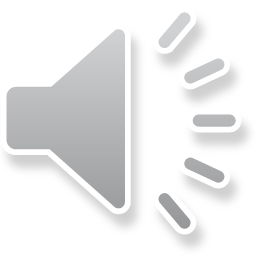 [Speaker Notes: Some limitations to the study include the rather small sample size and disproportionate number of women compared to other genders. Our sample size was also predominately white so results may not generalize to other populations with different characteristics. 

The majority of this sample did not report any electronic cigarette vaping use so that could be one reason no correlation was found between the PACS and EDS

Asking participants to think back to their adolescence and answer questions about their communication with their parent at that time could be a limitation to this study because overtime, their memory of the communication could have changed. 
Future studies may want to correct for this limitation by using a longitudinal study that delivers the PACS to adolescents and then years later, measures their risk-taking behaviors

Future studies may consider a different measure of parent-adolescent communication as the PACS only measures the general quality of communication instead of communication surrounding specific topics such as drinking, vaping, or other risk-taking behaviors.
 
Future researchers may also want to use a larger more diverse sample to account for differences in culture and background.]
Cho, J., Paik, S., (2016). Association between electronic cigarette use and asthma among high school students in south korea. PLoS One 11, 0151022.
Clawson, C. L., & Reese-Weber, M. (2003). The amount and timing of parent-adolescent sexual communication as predictors of late adolescent sexual risk-taking behaviors. Journal of Sex Research, 40(3), 256–265
Fadus, M. C., Smith, T. T., & Squeglia, L. M. (2019). The rise of e-cigarettes, pod mod devices, and JUUL among youth: Factors influencing use, health implications, and downstream effects. Drug and alcohol dependence, 201, 85–93.
Guilamo-Ramos, V., Jaccard, J., Dittus, P., & Bouris, A. M. (2006). Parental Expertise, Trustworthiness, and Accessibility: Parent-Adolescent Communication and Adolescent Risk Behavior. Journal of Marriage and Family, 68(5), 1229–1246.
Hwang, J.H., Lyes, M., Sladewski, K., Enany, S., McEachern, E., Mathew, D.P., Das, S., Moshensky, A., Bapat, S., Pride, D.T., Ongkeko, W.M., Crotty Alexander, L.E., (2016). Electronic cigarette inhalation alters innate immunity and airway cytokines while increasing the virulence of colonizing bacteria. J. Mol. Med. 94, 667–679.
References
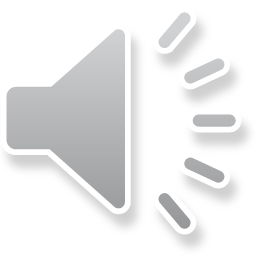 Jennison K. M. (2004). The short-term effects and unintended long-term consequences of binge drinking in college: a 10-year follow-up study. The American journal of drug and alcohol abuse, 30(3), 659–684.
National Academies of Sciences, Engineering, and Medicine, (2018). Public Health Consequences of e-cigarettes. National Academies Press, Washington, DC.
NIAAA. (2007). What Colleges Need to Know Now: An Update on College Drinking Research. Bethesda, MD: National Institutes of Health, DHHS, (NIH publication no. 07–5010).
Sanders-Jackson A, Tan AS, Bigman CA, Henriksen L. (2015) Knowledge about e-cigarette constituents and regulation: results from a national survey of US young adults. Nicotine Tob Res. 17, 1247–1254.
Yang, H., Stanton, B., Li, X., Cottrel, L., Galbraith, J., & Kaljee, L. (2007). Dynamic association between parental monitoring and communication and adolescent risk involvement among 
Yuan, M., Cross, S., Loughlin, S., Leslie, F., 2015. Nicotine and the adolescent brain. J. Physiol. (Paris) 593, 3397–3412.
References Continued
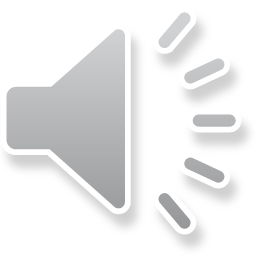